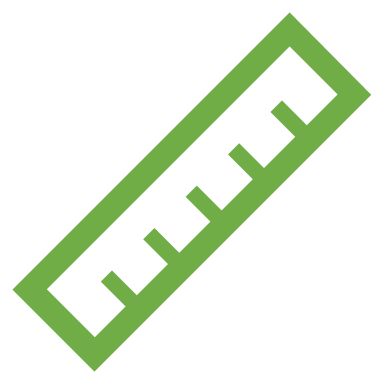 PHÒNG GD&ĐT………..
TRƯỜNG THCS ………….……
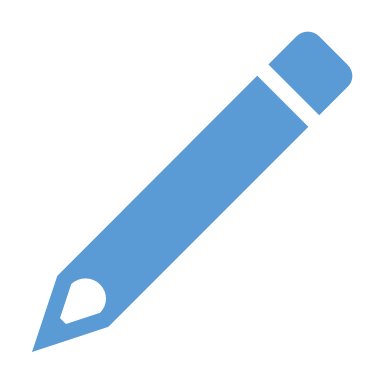 Đ7-C1-B3- T3
PHÉP TÍNH  LŨY THỪA VỚI SỐ MŨ TỰ NHIÊN CỦA MỘT SỐ HỮU TỈ
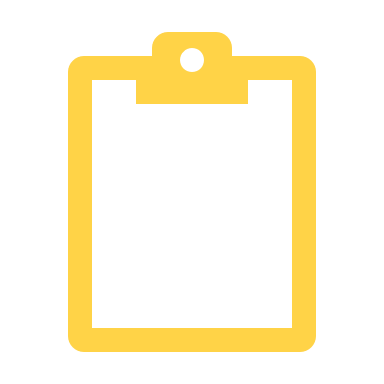 Giáo viên:……………………………
HOẠT ĐỘNG MỞ ĐẦU
? Công thức định nghĩa, tích và thương của hai luỹ thừa cùng cơ số:
a) Định nghĩa:
b) Tích và thương của hai luỹ thừa cùng cơ số:
c) Quy ước:
HOẠT ĐỘNG HÌNH THÀNH KIẾN THỨC
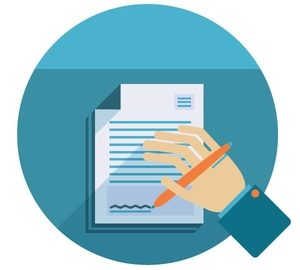 III. Lũy thừa của một lũy thừa
HĐ 3: So sánh
và
Ta có
Và
Vậy
Cách tính lũy thừa của một lũy thừa:
HOẠT ĐỘNG HÌNH THÀNH KIẾN THỨC
Ví dụ 4:
a) Ta có
Mà
Nên ta có
b) Ta có
Mà  a = 0,1 nên ta có
HOẠT ĐỘNG HÌNH THÀNH KIẾN THỨC
Ví dụ 5:
Viết
dưới dạng:
- Luỹ thừa của        :
- Luỹ thừa của 8 :
(Có thể viết một luỹ thừa thành các dạng cơ số khác nhau.)
HOẠT ĐỘNG HÌNH THÀNH KIẾN THỨC
Luyện tập 4:
Viết kết quả mỗi phép tính sau dưới dạng luỹ thừa của a:
Với
Với
Luyện tập 4:
HOẠT ĐỘNG HÌNH THÀNH KIẾN THỨC
HD:   a) Ta có
Nên ta có
Mà
b) Ta có
Mà  a = -0,2 nên ta có
Chào Các bạn mình là thỏ con, Hôm nay các bạn giúp mình  lấy những củ cà rốt ngon nhé ^^
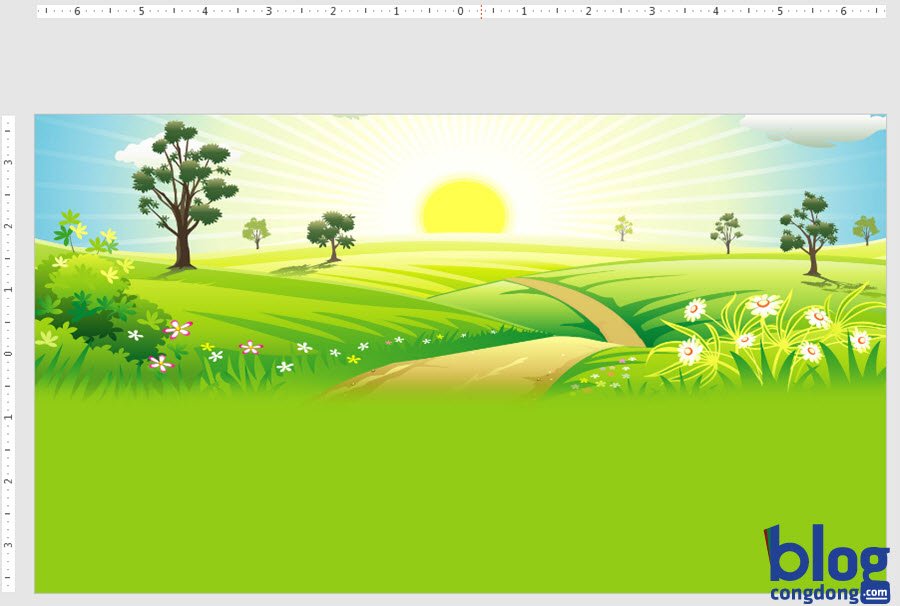 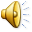 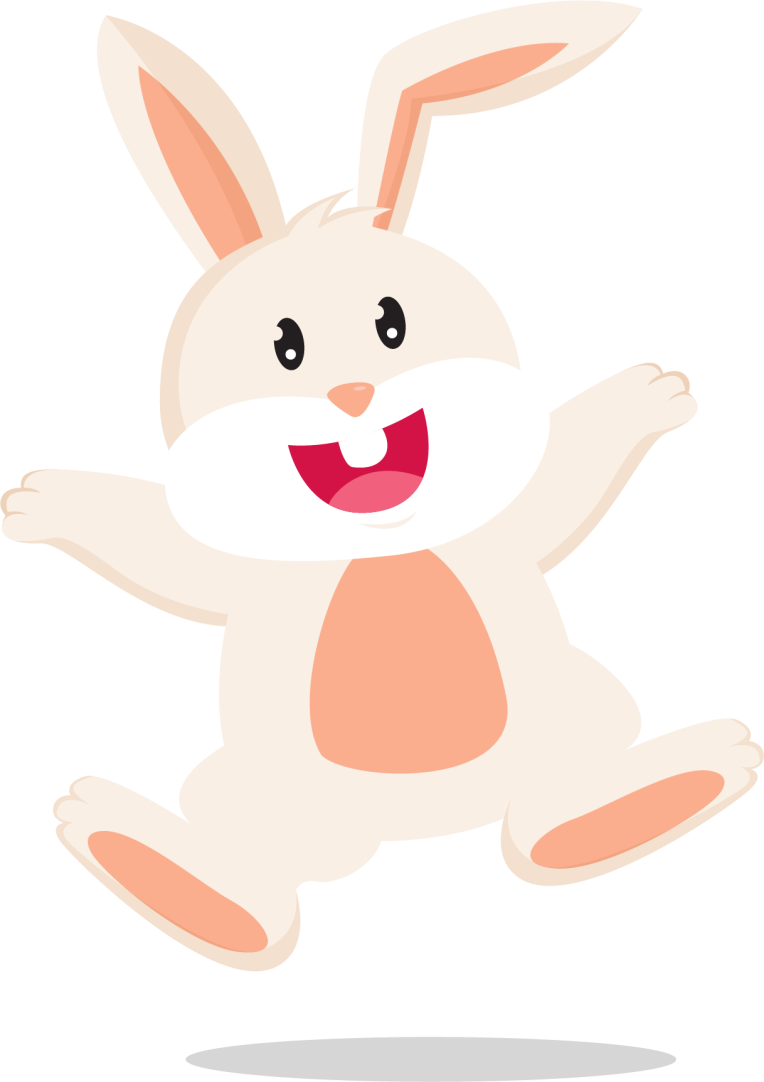 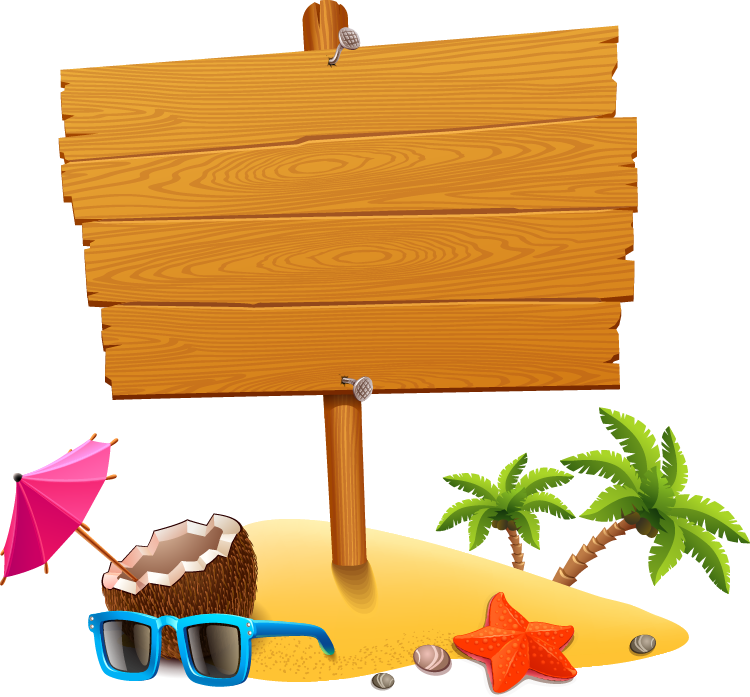 PLAY
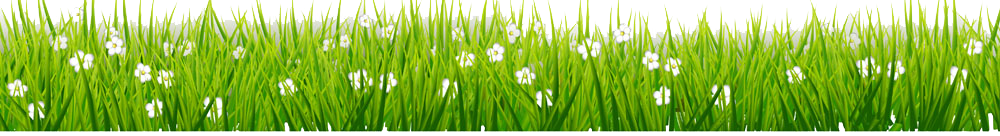 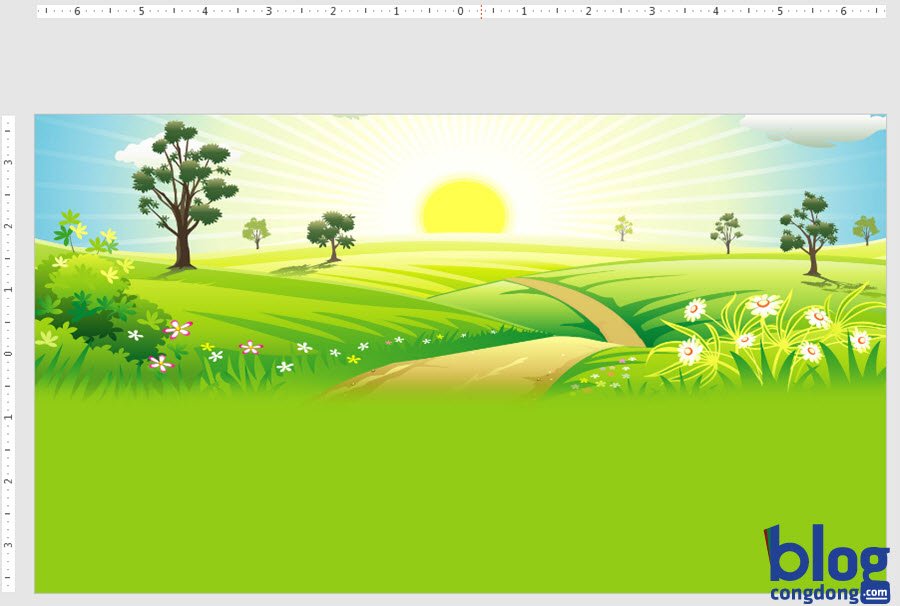 Kết luận sau đúng hay sai:
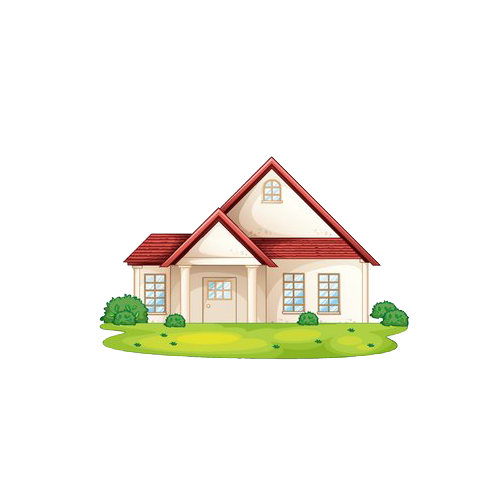 Đúng
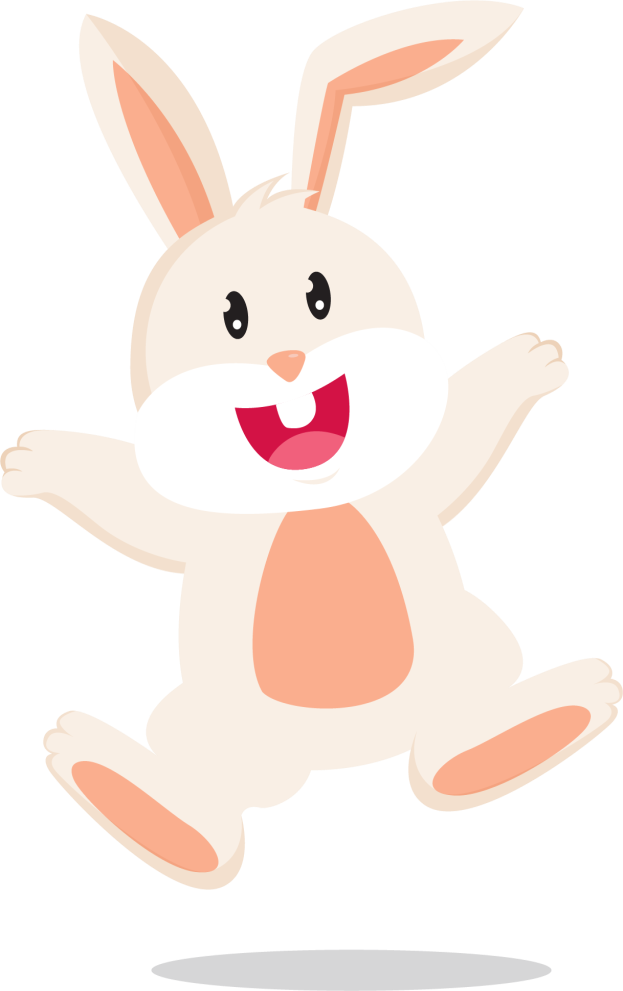 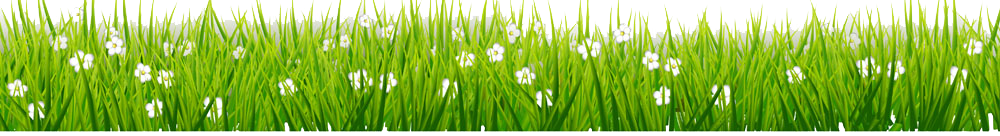 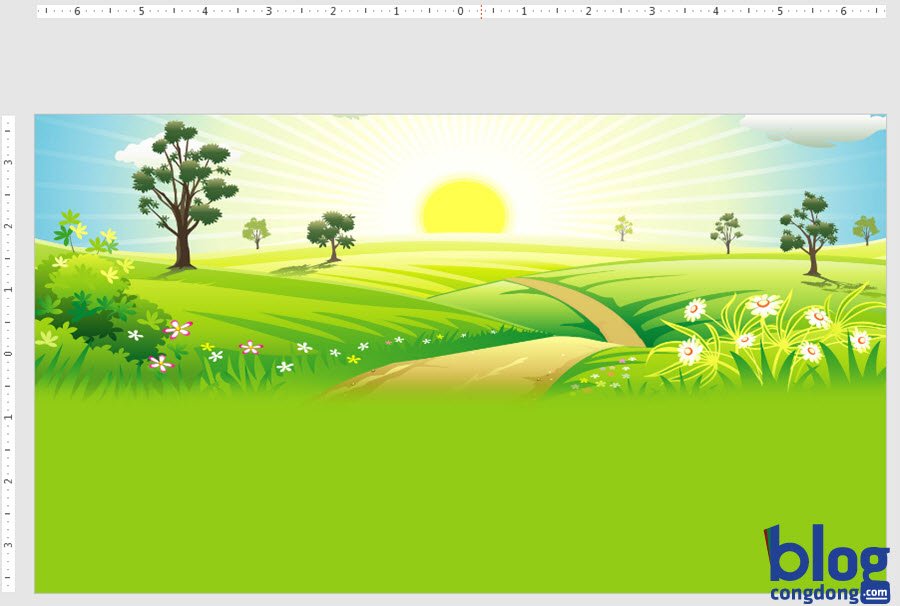 Bài tập 5
Viết         dưới dạng luỹ thừa của: 
 Cơ số
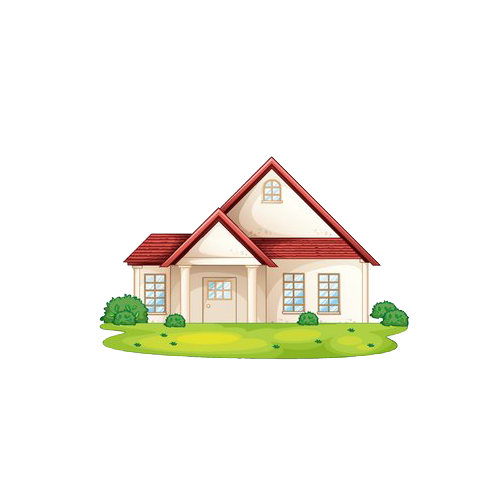 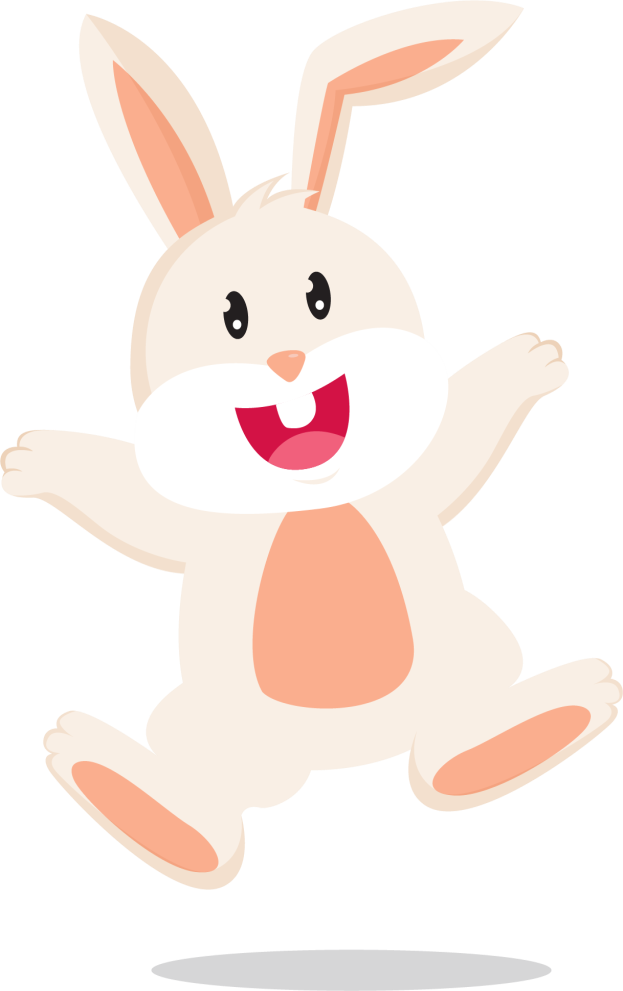 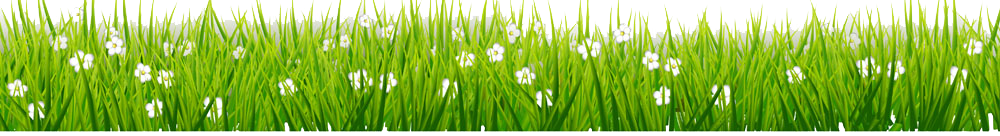 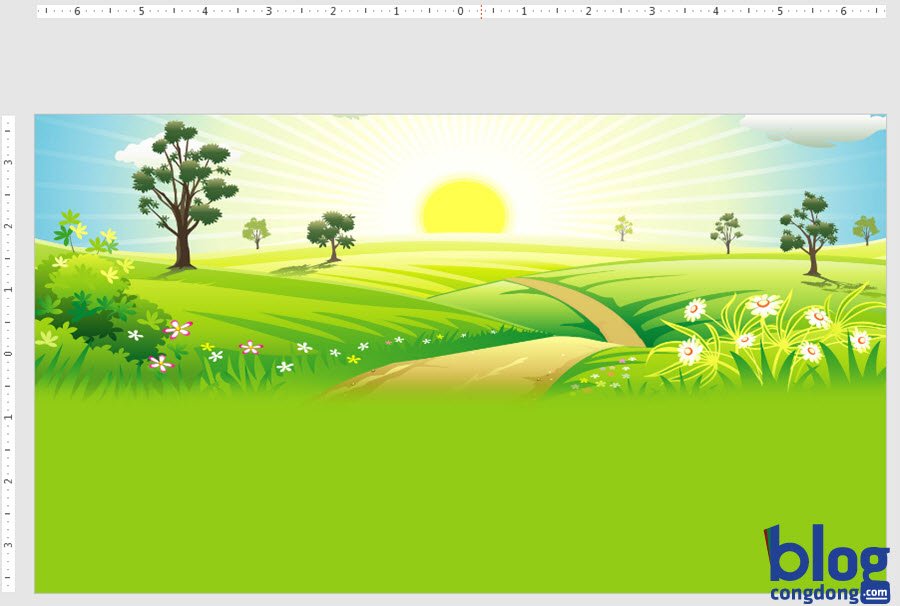 Bài tập 3: Tìm x biết :
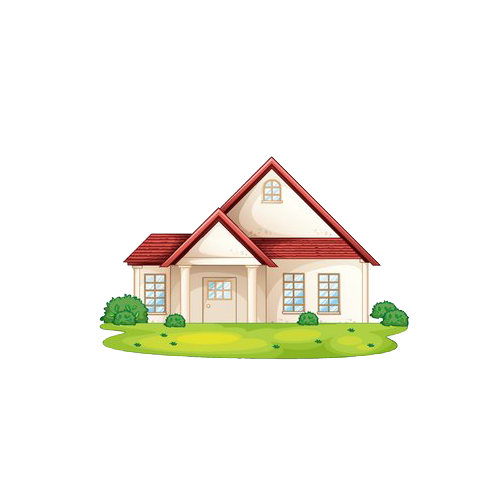 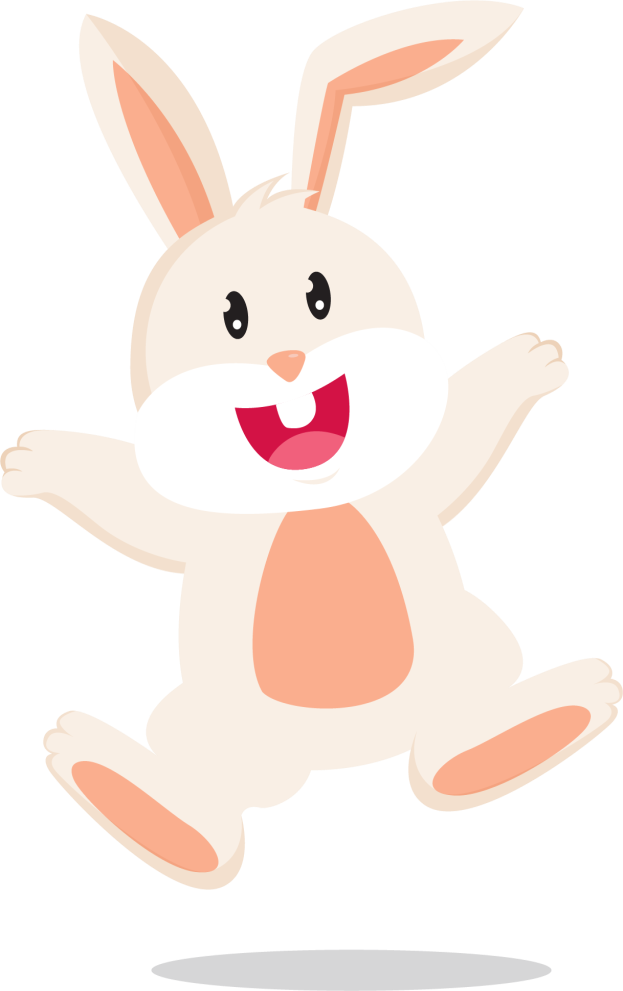 Vậy:
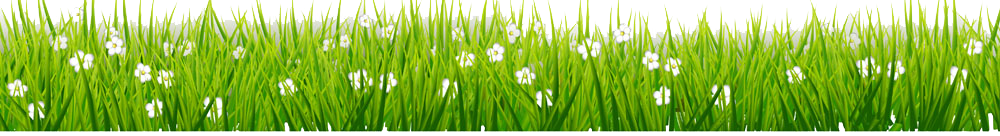 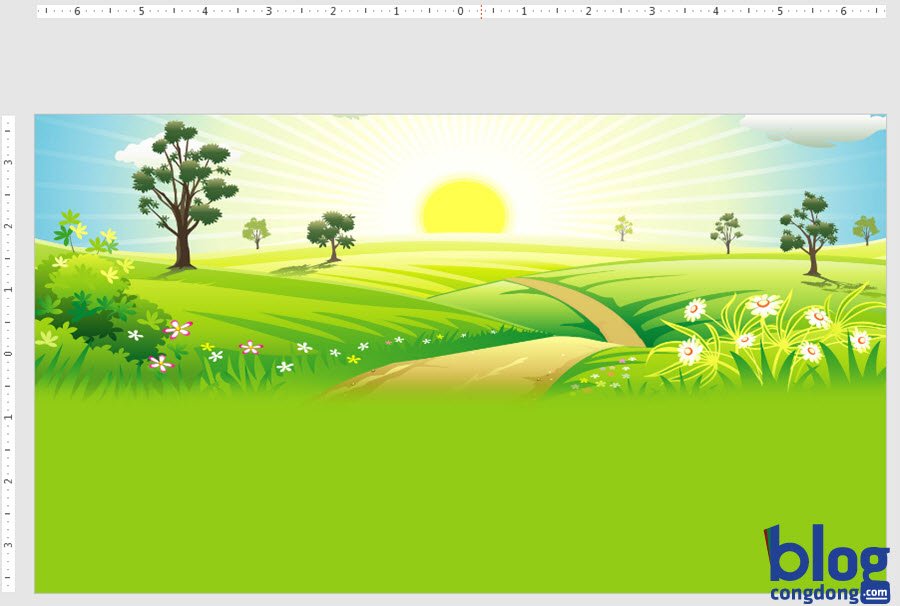 Bài tập 5
Viết      dưới dạng luỹ thừa của: Cơ số
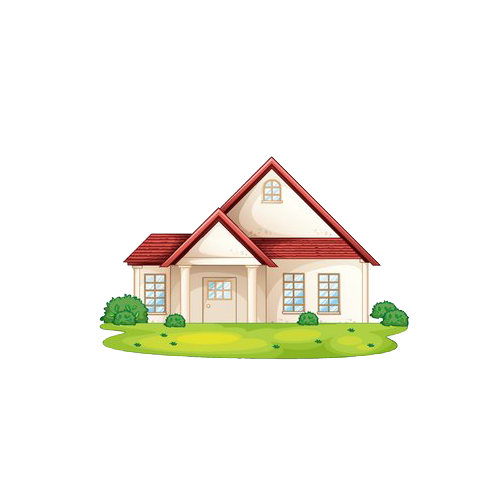 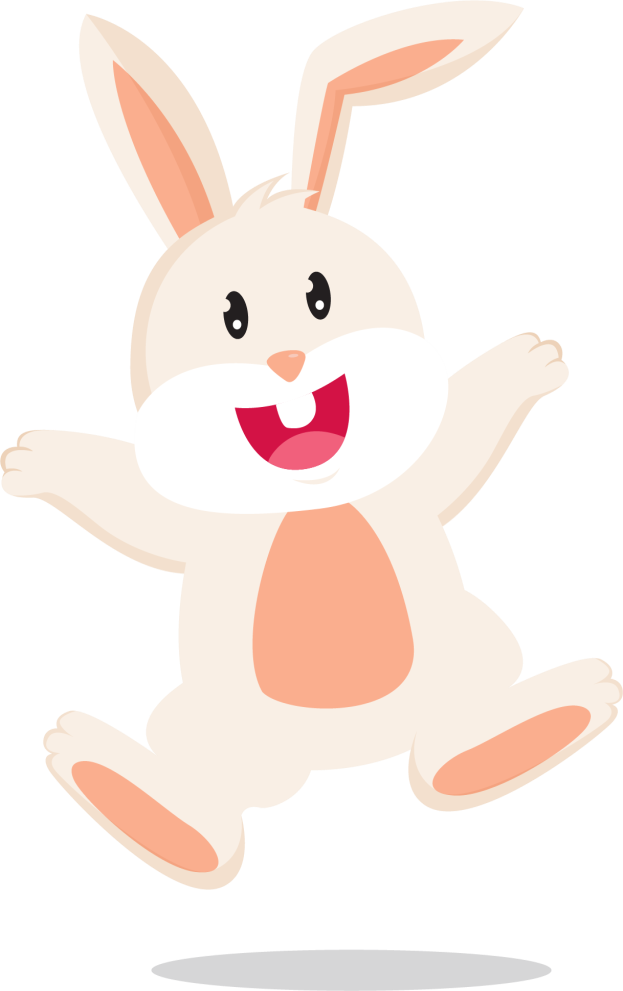 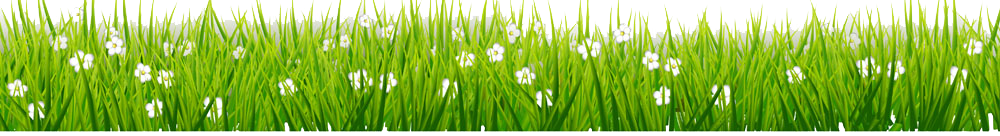 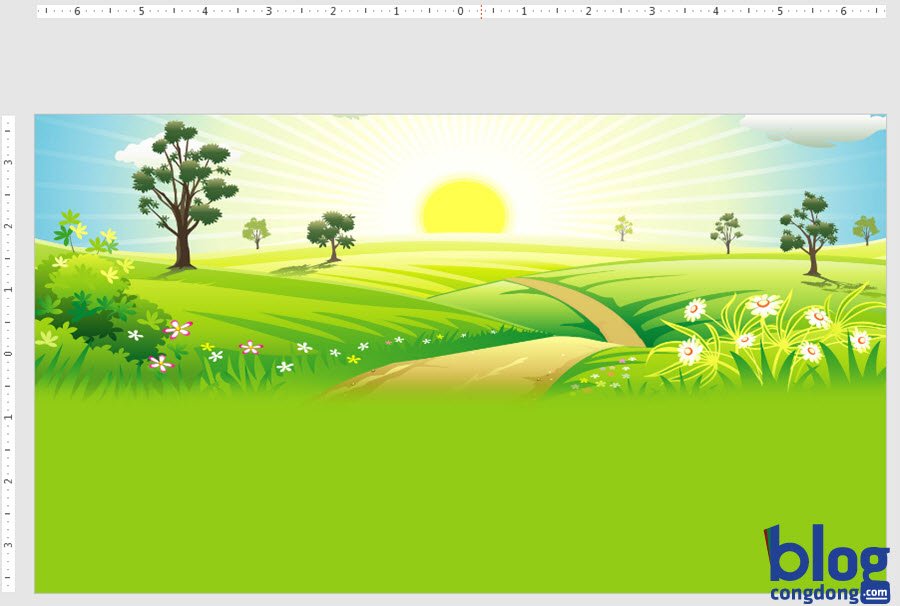 Bài tập 3: Tìm x biết :
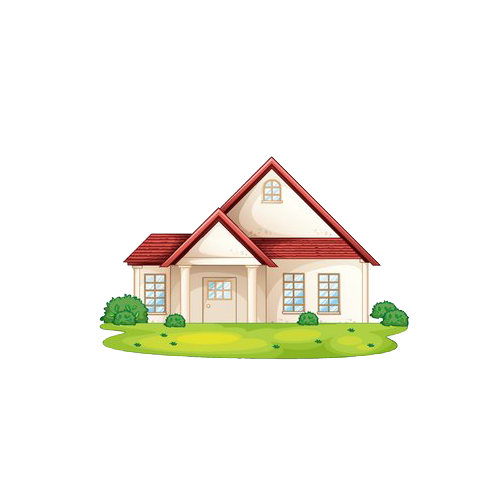 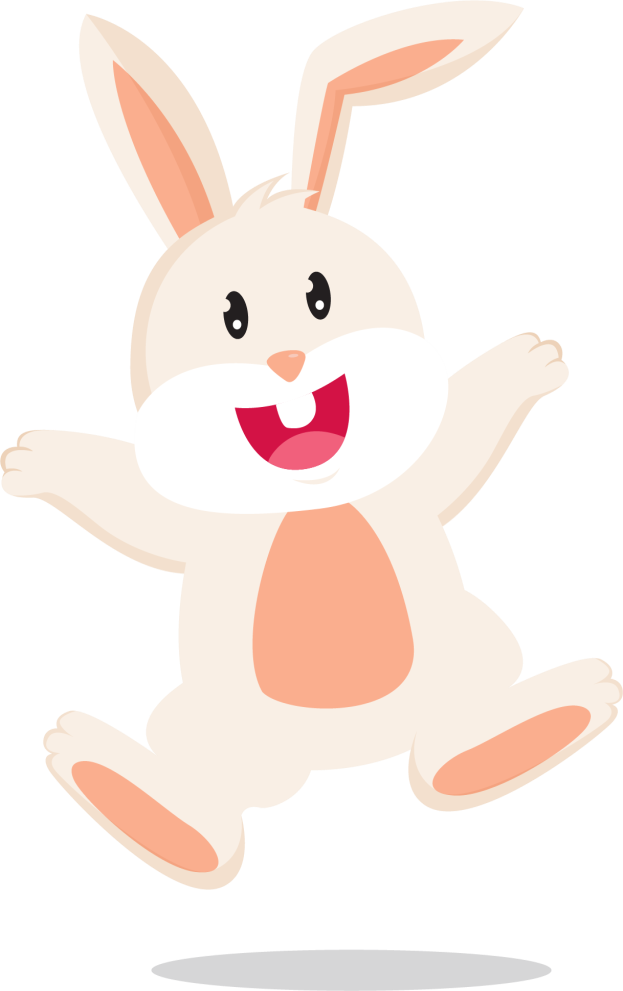 Vậy:
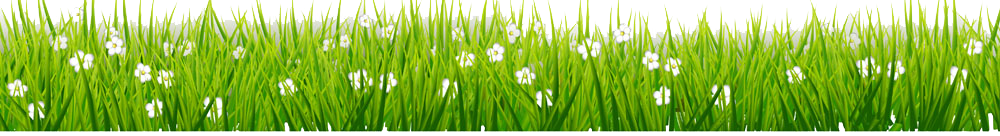 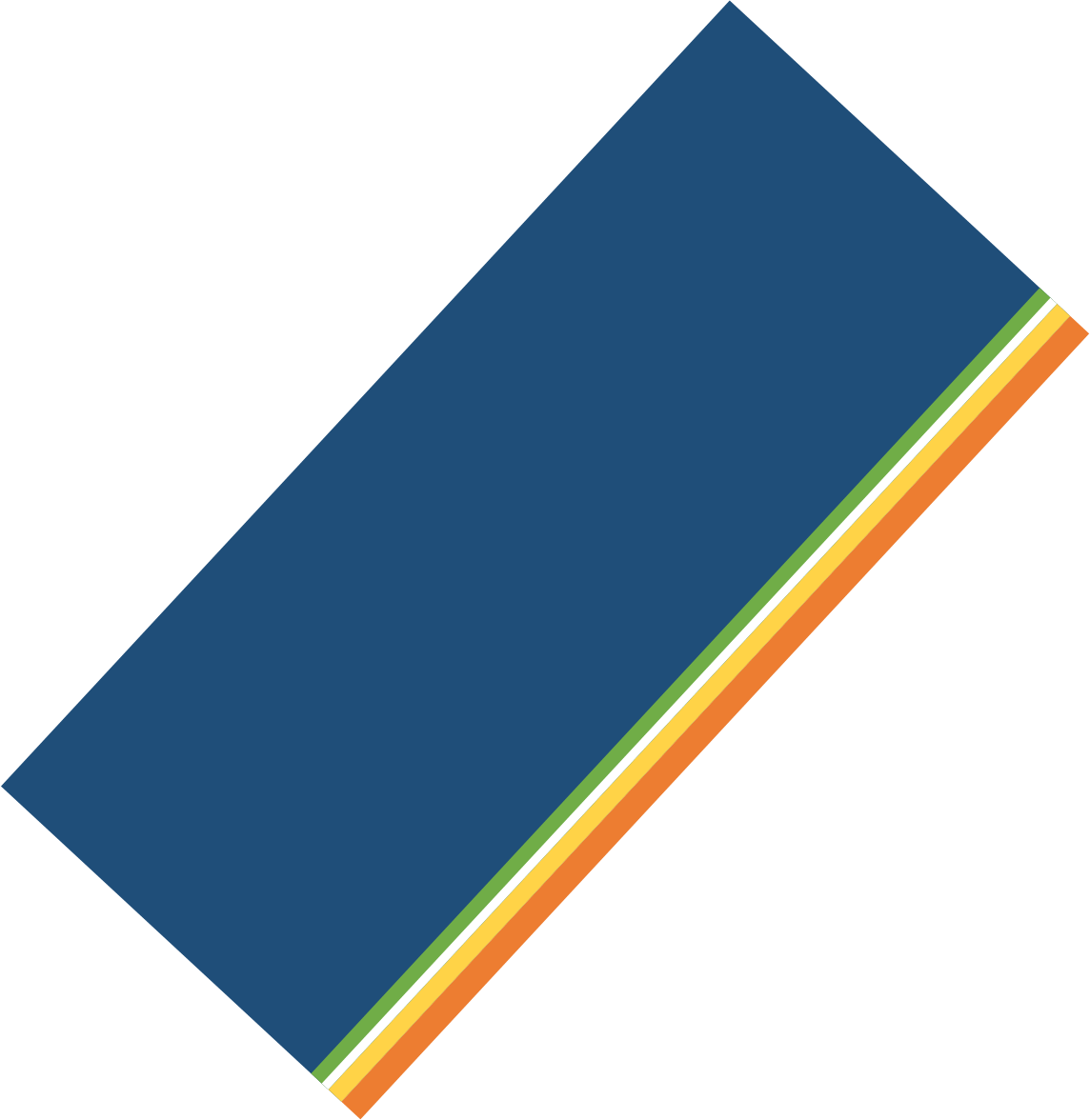 HOẠT ĐỘNG VẬN DỤNG
Về nhà các em tìm hiểu về chu kì bán rã của một  nguyên tố phóng xạ Urani và sẽ báo cáo kết quả lên nhóm zalo của lớp bằng bài toán thực tế sau: 
“Chu kì bán rã của nguyên tố Urani 238 là 4,468.109 năm (nghĩa là sau 4,468.109 năm khối lương của nguyên tố đó chỉ còn lại một nữa)
a) Ba chu kì bán rã của nguyên tố đó là bao nhiêu năm?
b) Sau ba chu kì bán rã, khối lượng của nguyên tố phóng xạ đó còn lại bằng bao nhiêu phần khối lượng ban đầu?”
HƯỚNG DẪN TỰ HỌC Ở NHÀ
- Học thuộc nội dung lý thuyết trong bài 3
- Học bài theo SGK và vở ghi.
- Hoàn thành các bài tập trong sgk
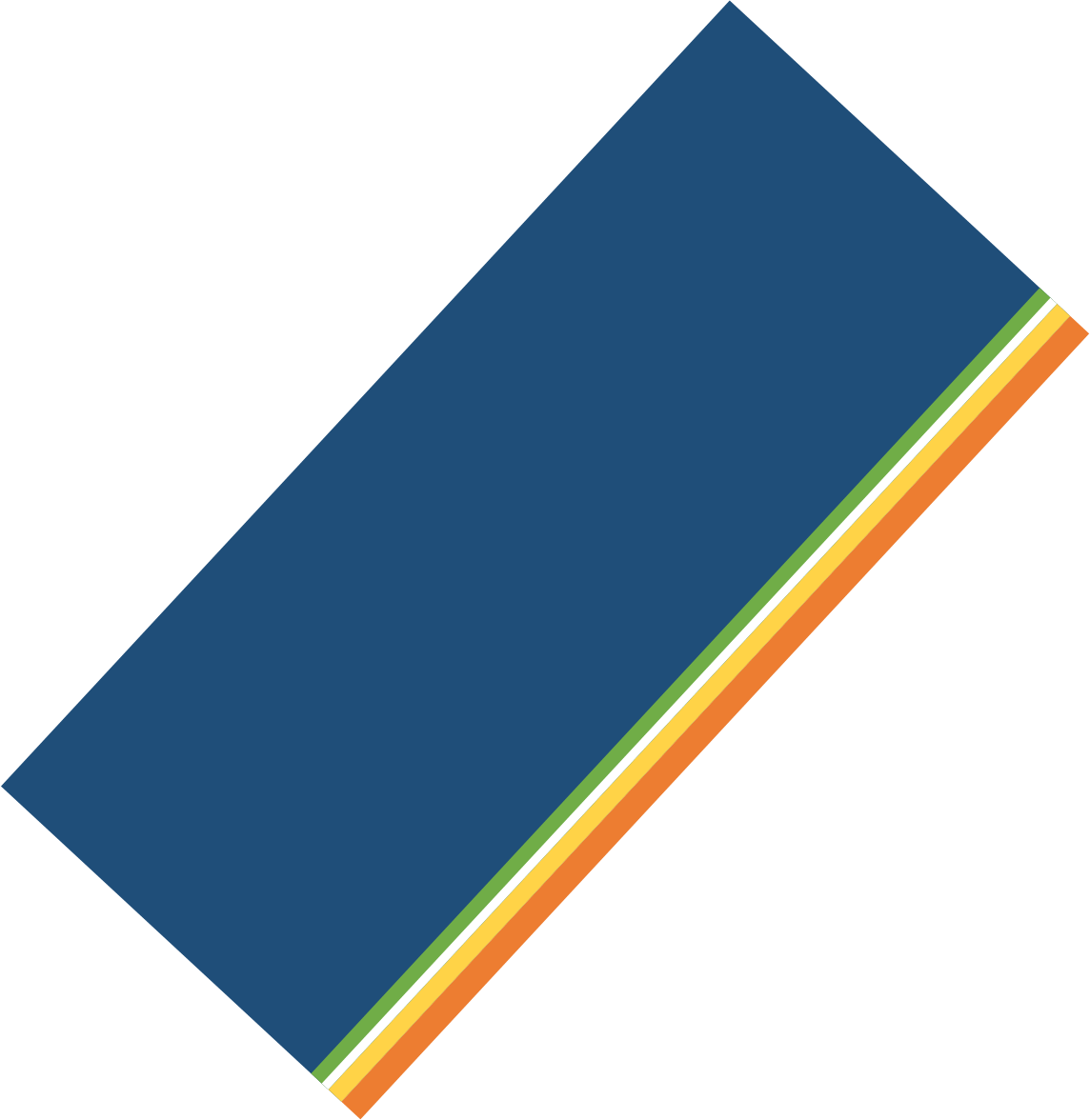 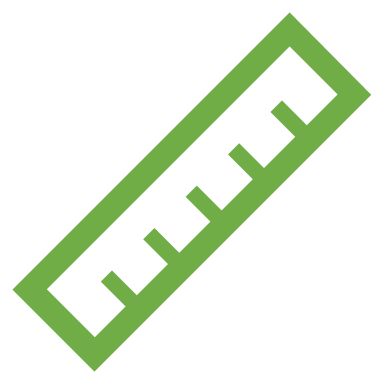 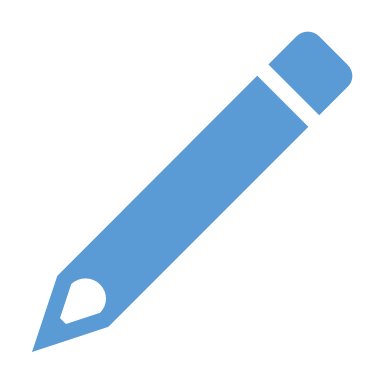 Remember…Safety First!
Thank you!
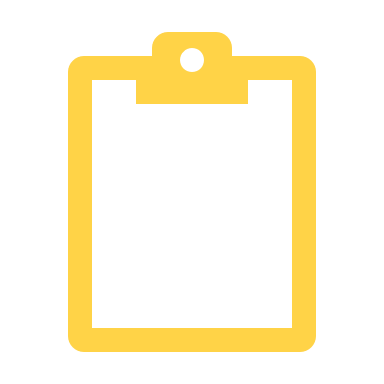